Apache Camel
Systémová Integrace
Pavel Macík (pmacik@redhat.com)
24.9.2015
Co nás čeká
Představení Apache Camel
Komponenty Camelu
Integrační návrhové vzory (EIP)
Logování
Zpracování vyjímek a chyb
Testování aplikací pro Camel
Představení Apache Camel
Seznamte se - Camel
Použití
Route
Exchange
Message
Architektura
Vývoj aplikací v Camelu
Seznamte se - Camel
Open-source systém pro integraci různorodých systémů
Směrování a transformace zpráv cestujícími mezi systémy
Implementován v jazyce Java
Implementuje Integrační návrhové vzory (EIP = Enterprise Integration Patterns)
Použití
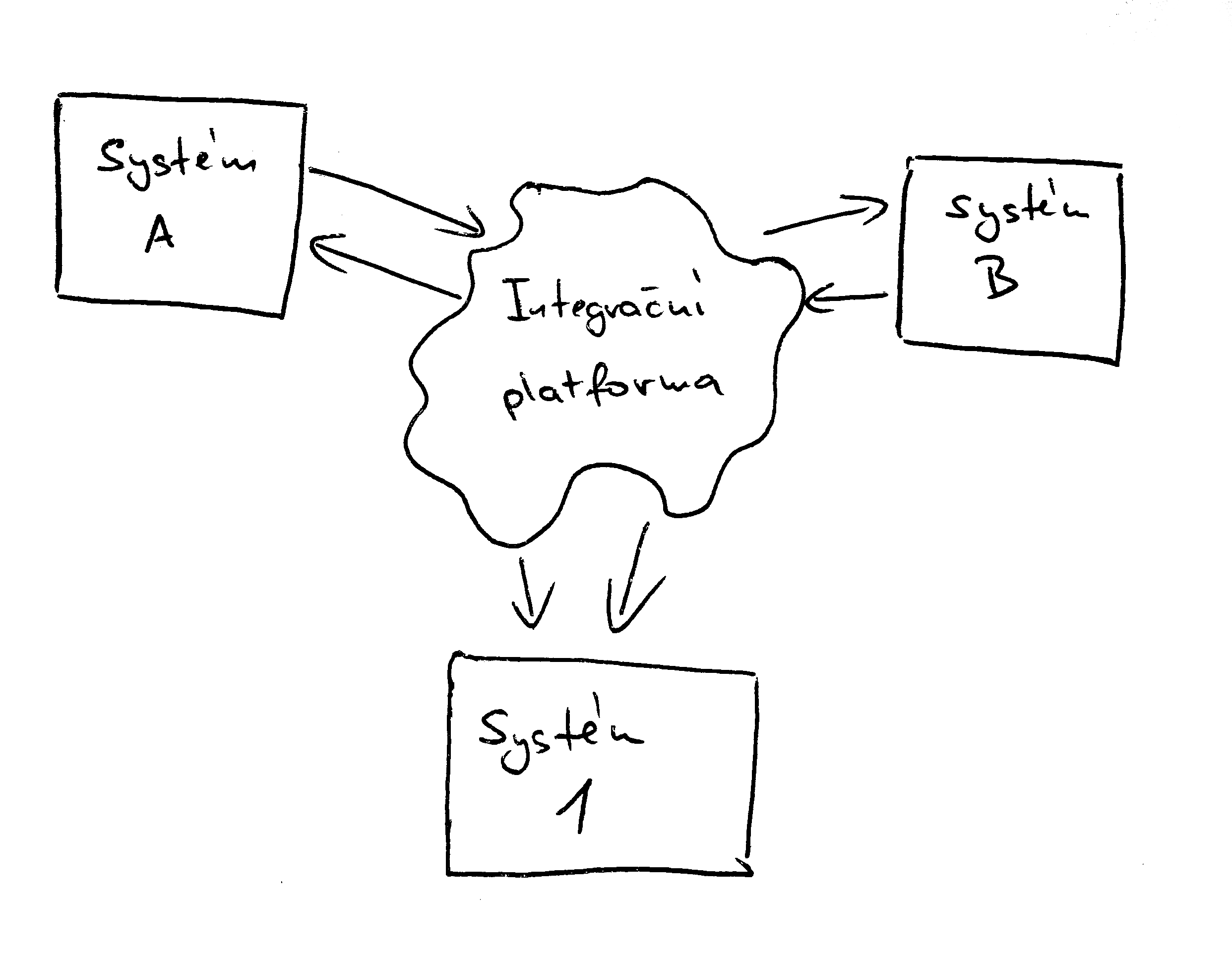 Camel Route
Definice trasy pro cestu a zpracování zprávy
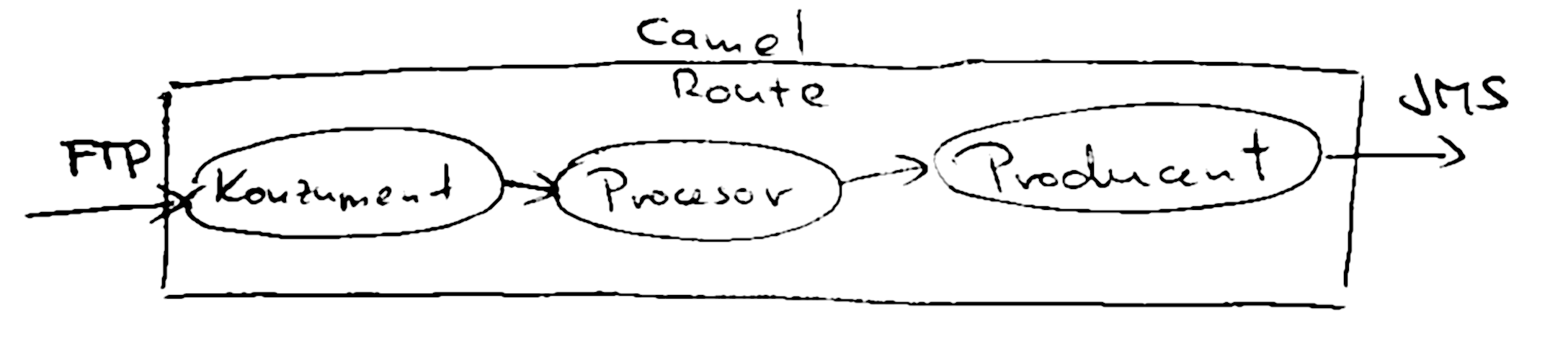 Message Exchange
Exchange - datová struktura
informace o výměně zpráv
směrovací informace
vlastnosti trasy
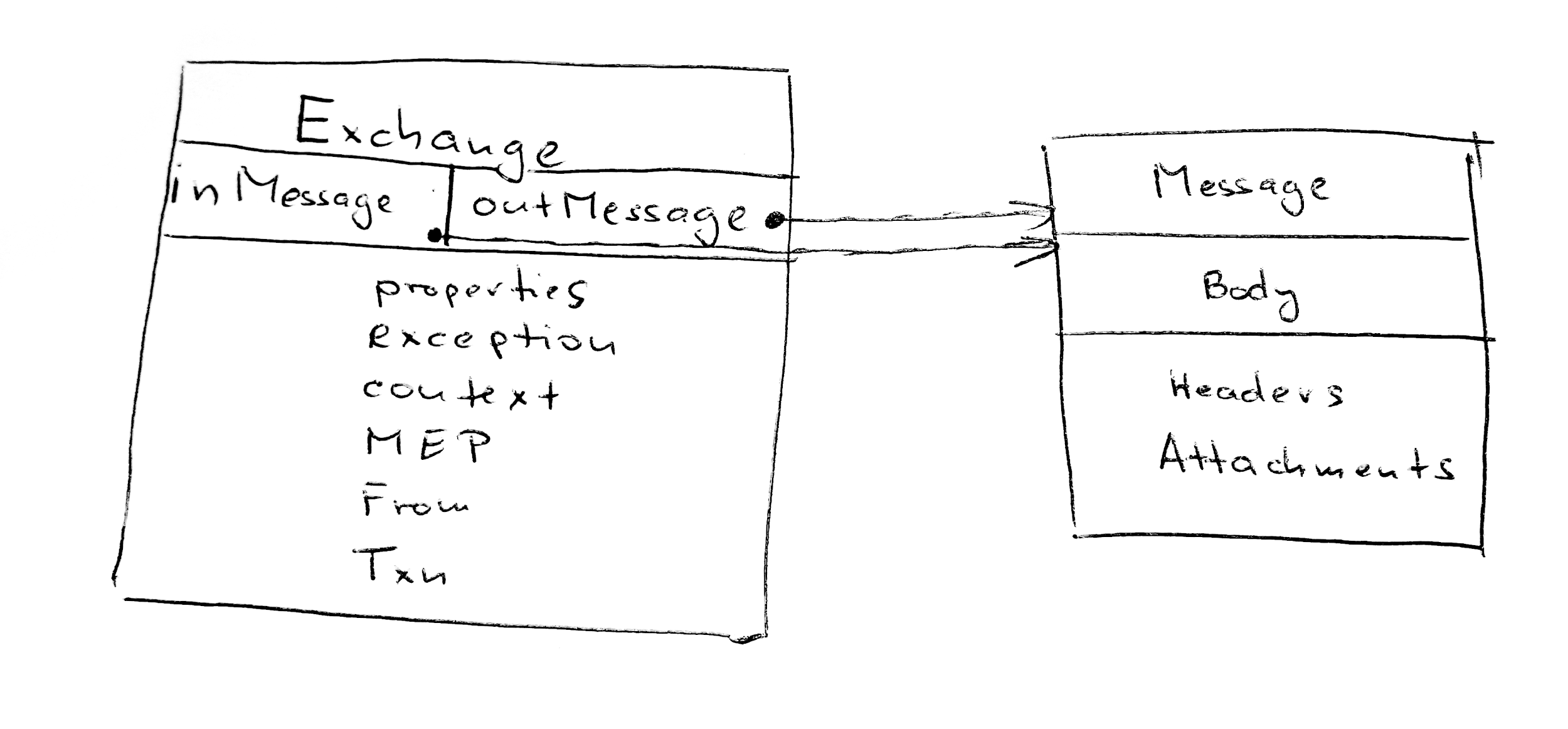 Message Exchange
InOnly - pouze odeslání zprávy
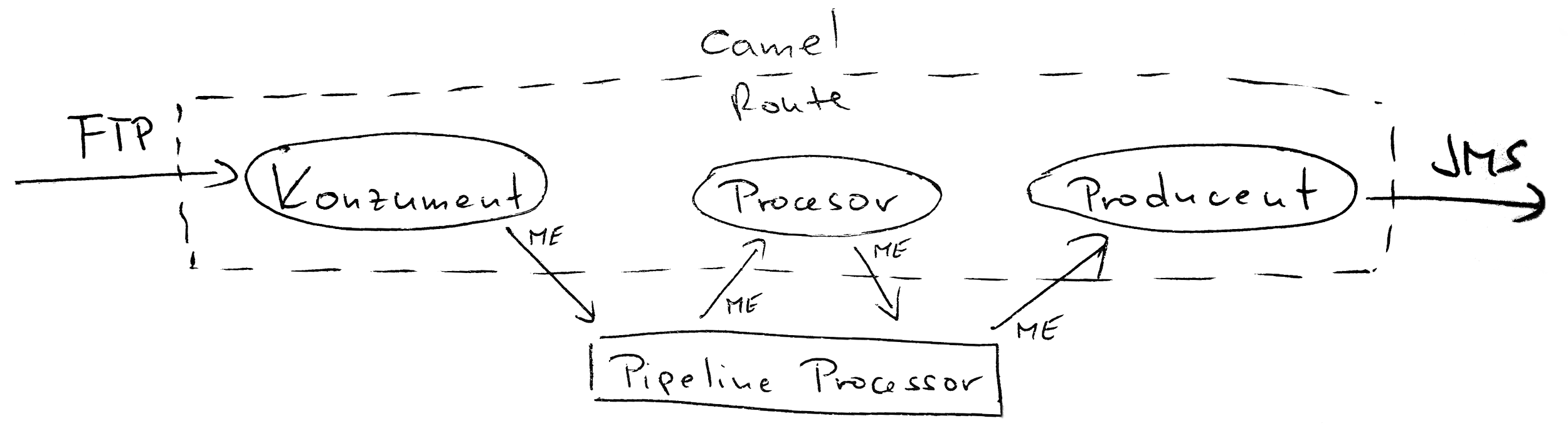 Message Exchange
InOut - po odeslání zprávy očekávána odpověď
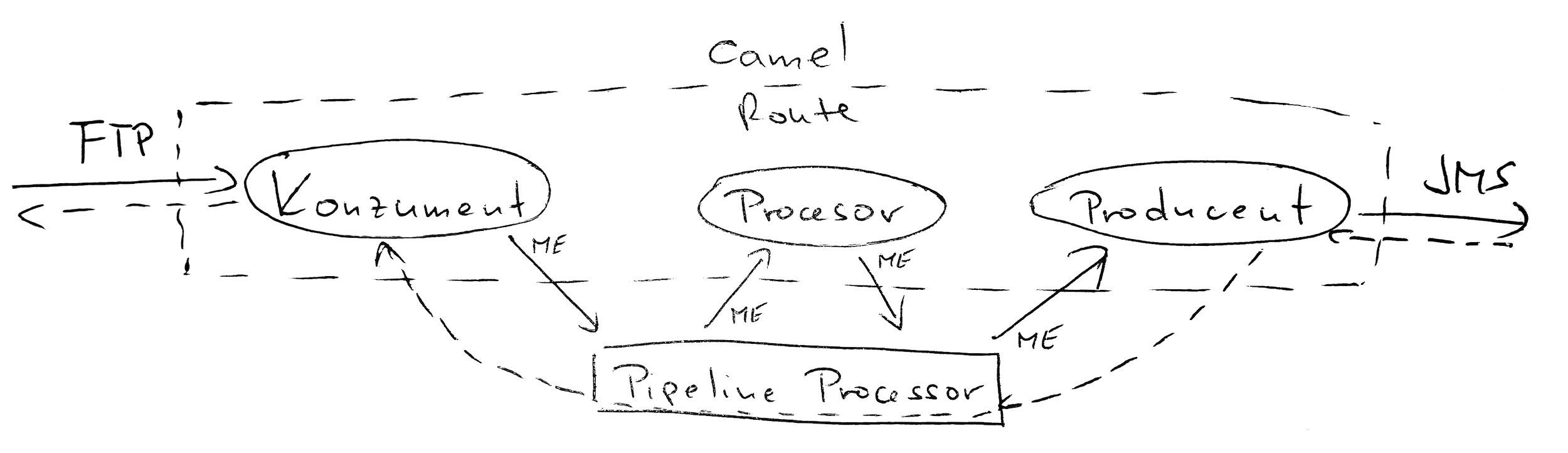 Architektura
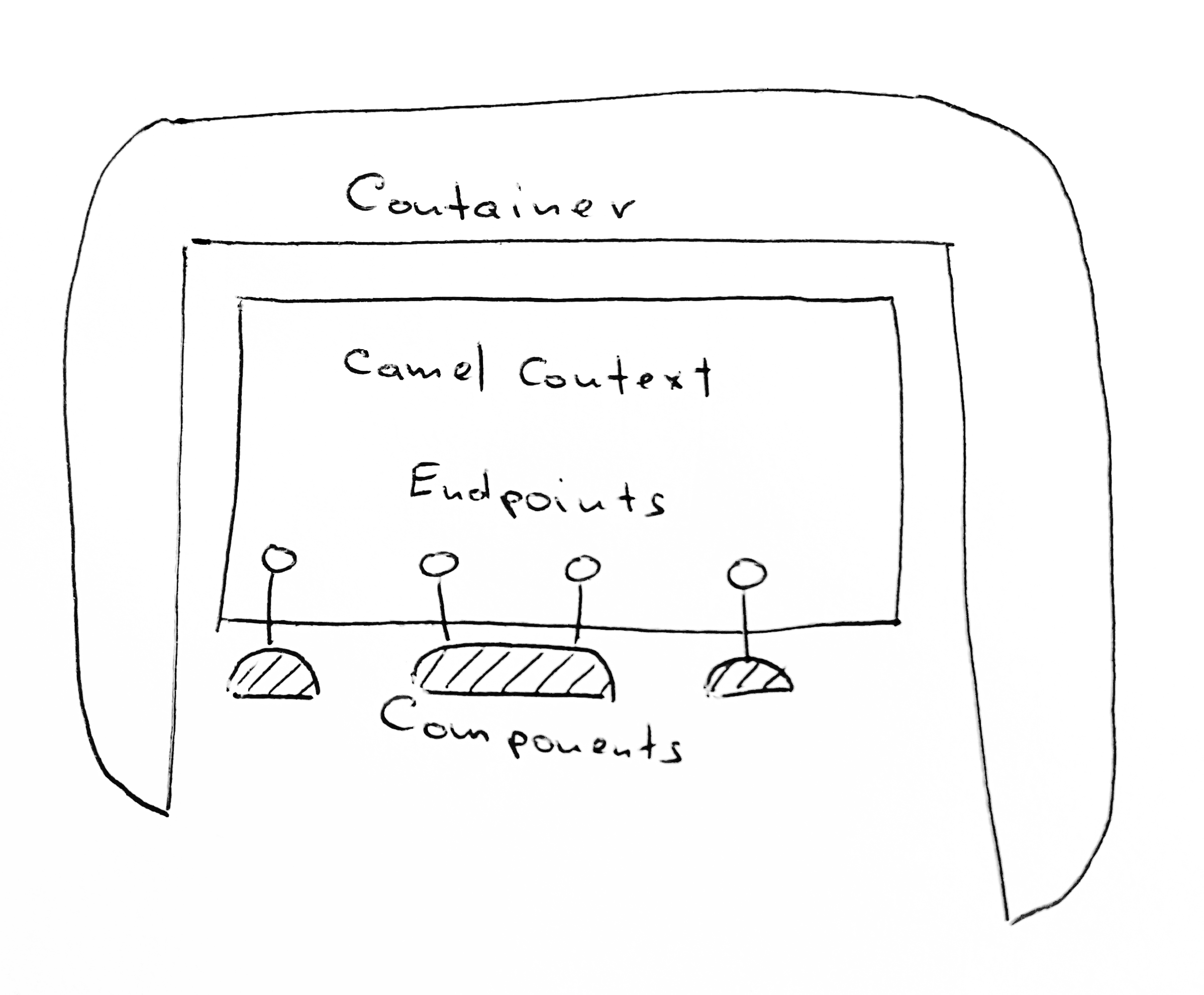 Vývoj aplikací v Camelu
Spring DSL
Java DSL
Maven - Demo
Spring DSL
<?xml version="1.0" encoding="UTF-8"?><beans xmlns="http://www.springframework.org/schema/beans"       xmlns:xsi="http://www.w3.org/2001/XMLSchema-instance"       xsi:schemaLocation="  http://www.springframework.org/schema/beans http://www.springframework.org/schema/beans/spring-beans.xsd  http://camel.apache.org/schema/spring http://camel.apache.org/schema/spring/camel-spring.xsd">  <camelContext xmlns="http://camel.apache.org/schema/spring">    <route>      <from uri="file:src/data?noop=true"/>      <choice>        <when>          <xpath>/person/city = 'London'</xpath>          <log message="UK message"/>          <to uri="file:target/messages/uk"/>        </when>        <otherwise>          <log message="Other message"/>          <to uri="file:target/messages/others"/>        </otherwise>      </choice>    </route>  </camelContext></beans>
Java DSL
package com.redhat.brq.integration;import org.apache.camel.builder.RouteBuilder;public class MyRouteBuilder extends RouteBuilder {    public void configure() {        from("file:src/data?noop=true")            .choice()                .when(xpath("/person/city = 'London'"))                    .log("UK message")                    .to("file:target/messages/uk")                .otherwise()                    .log("Other message")                    .to("file:target/messages/others");    }}
Maven - Demo
Spring DSL
mvn archetype:generate -DarchetypeGroupId=org.apache.camel.archetypes -DarchetypeArtifactId=camel-archetype-spring -DgroupId=com.redhat.brq.integration -DartifactId=maven-camel-spring;
Maven - Demo
Java DSL
mvn archetype:generate -DarchetypeGroupId=org.apache.camel.archetypes -DarchetypeArtifactId=camel-archetype-java -DgroupId=com.redhat.brq.integration -DartifactId=maven-camel-java;
Komponenty Camelu
Model komponenty
Užitečné komponenty
Bean - Java objekt
File - soubory
Jetty - HTTP(s)
Restlet - JAX-RS
Rest DSL
ActiveMQ
MQTT
JMS
Model komponenty
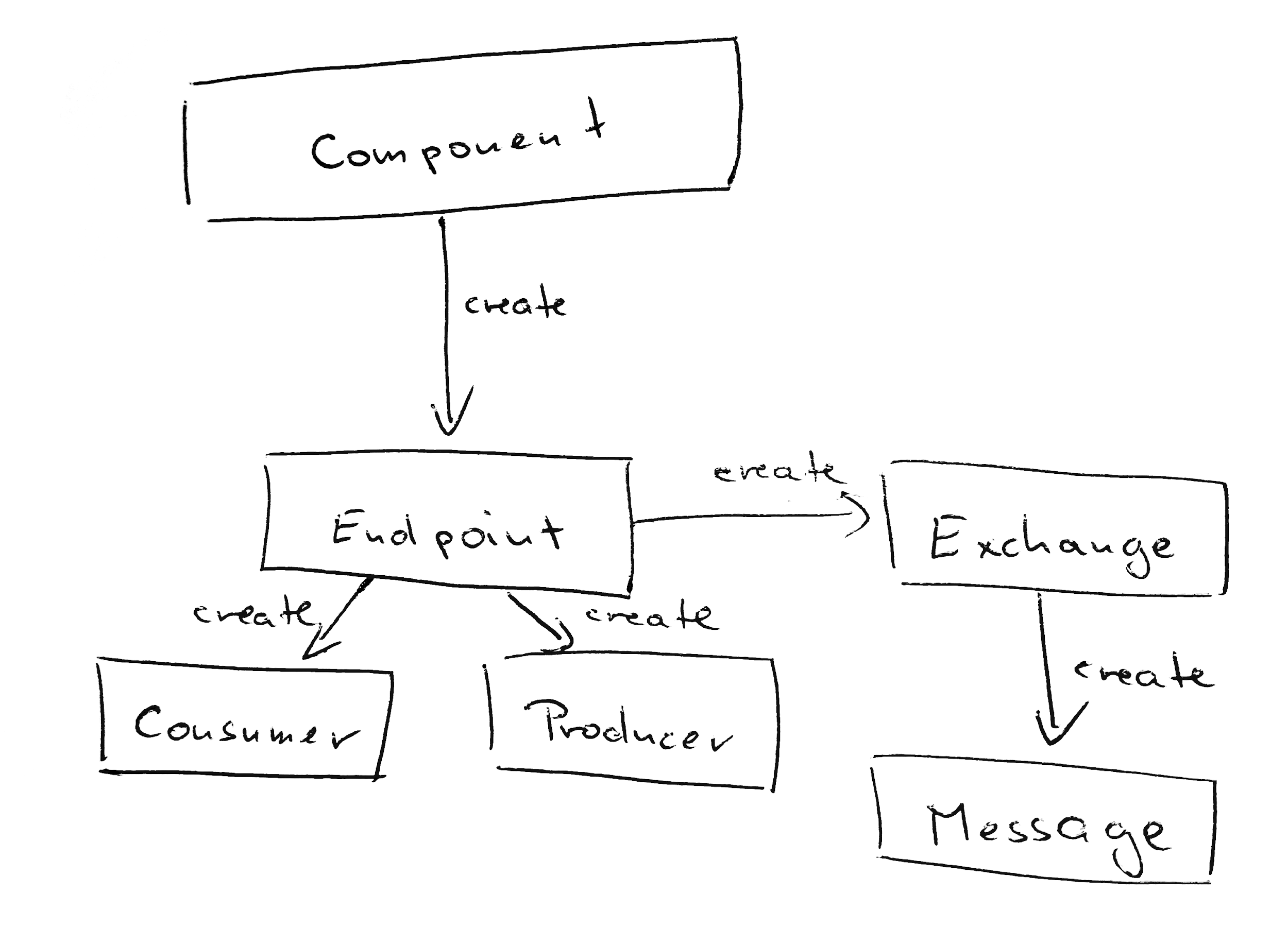 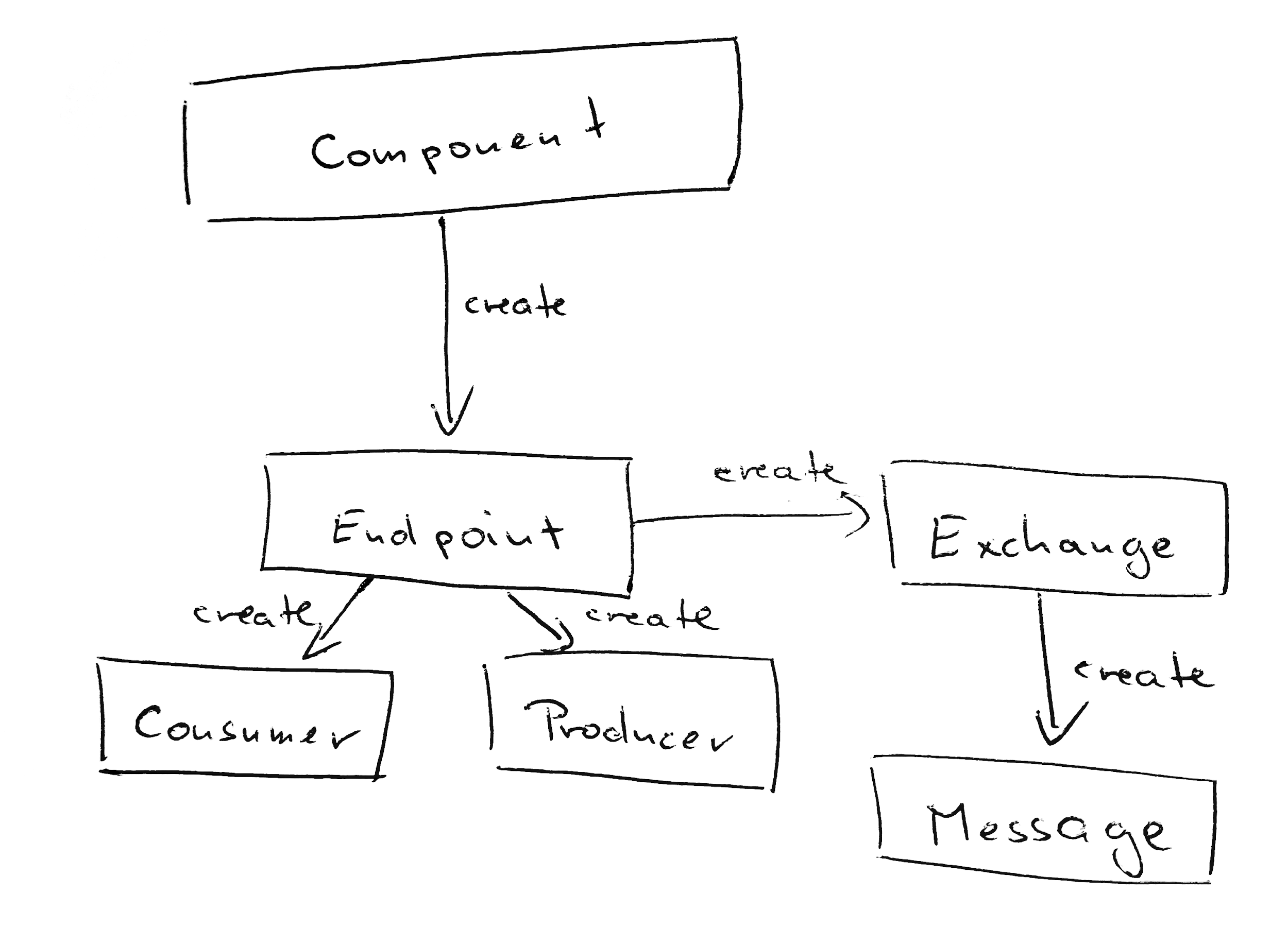 Model komponenty
Komponenta
továtna na koncové body (endpointy)
Koncový bod
reprezentuje začátek nebo konec kanálu zprávy z/do trasy Camelu
popsán prostřednictvím URI
schema:context/path?options
schema = identifikuje komponentu
context/path = identifikuje umístěná zdroje nebo cíle zprávy
options = nastavení vlastností komponenty
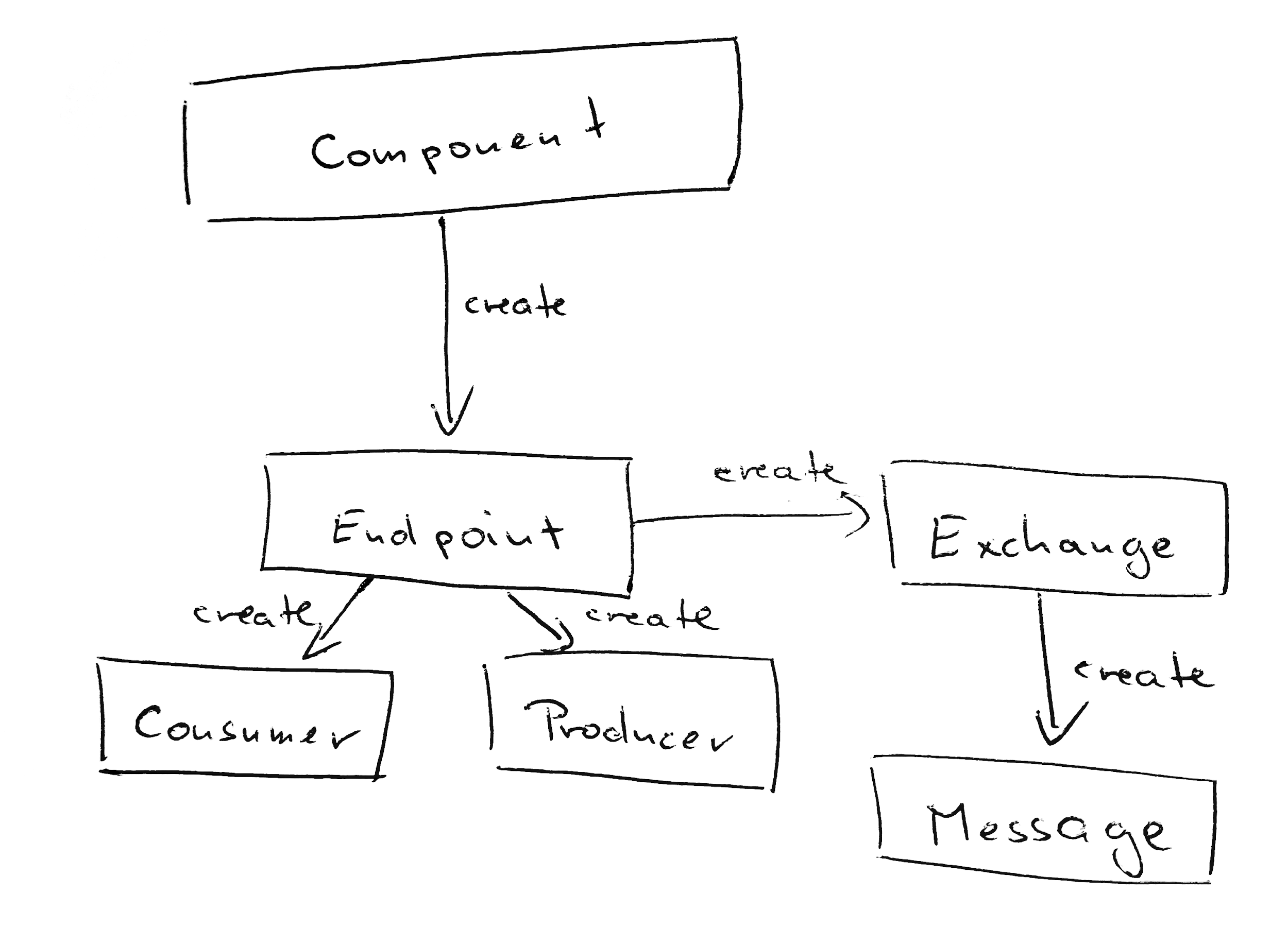 Model komponenty
Konzument (from)
zdroj, z kterého je zpráva přijata
Producent (to)
cíl, do kterého je zpráva odeslána
Komponenta Bean
Umožňuje použít metody Java objektů pro zpracování zpráv
URI pattern:
bean:beanId[?options]
Užitečné vlastnosti
method - jméno metody, která se má zavolat
Komponenta Bean
Java objekt
public class MyBean {   public void process(String msg) {      System.out.println("Zprava: " + msg);   }}
Camel
from("file:src/data?noop=true")   .bean(new MyBean(), "process");

Více informací na http://camel.apache.org/bean.html
Komponenta File
Umožňuje přístup k souborovému systému
URI pattern:
file:directoryName[?options]
Užitečné vlastnosti
noop - pokud je true, soubory po zpracování nejsou přemístěny ani smazány
include - regulární výraz omezující jména souborů, které se mají zpracovat
exclude - regulární výraz označující soubory, které se mají ignorovat
Více informací na http://camel.apache.org/file2.html
Komponenta Jetty
Poskytuje koncové body založené na HTTP
URI pattern:
jetty:http://hostname[:port][/resourceUri][?options]
Více informací na http://camel.apache.org/jetty.html
Komponenta Restlet
Poskytuje koncové body založené na REST HTTP
URI pattern:
restlet:restletUrl[?options]
restletUrl = protocol://hostname[:port][/resourcePattern]
Komponenta Restlet
Restlet
public void configure() {   from("restlet:http://localhost:8080/rest-end?restletMethods=POST").log("POST: ${body}");}
REST DSL:
public void configure() {     rest("/rest-end").consumes("text/plain").produces("text/plain")        .post().to("direct:post");  from("direct:post").log("POST: ${body}");}
Komponenta ActiveMQ
ActiveMQ
Systém poskytující kompletní služby týkající se zpracování zpráv
Poskytuje různá rozhraní, např.
MQTT
JMS
Více informací na http://activemq.apache.org/
Komponenta ActiveMQ - JMS
URI pattern:
activemq:[queue:|topic:]destinationName
Více informací
http://camel.apache.org/activemq.html
http://camel.apache.org/jms.html
Komponenta ActiveMQ - MQTT
MQTT 
Protokol pro komunikaci mezi různými zařízeními prostřednictvím zasíláním zpráv
de-facto standard pro IoT
Zapnutí MQTT u ActiveMQ brokeru
<transportConnector name="mqtt" uri="mqtt://localhost:1883"/>
URI pattern:
mqtt://name[?options]
Více informací na http://camel.apache.org/mqtt.html
Integrační návrhové vzory (EIP)
EIP = Enterprise Integration Patterns
Content based routing
Splitter
Multicast
Aggregator
Transformace zpráv
http://camel.apache.org/eip.html
http://www.enterpriseintegrationpatterns.com/
Integrační návrhové vzory
Content based routing
Směrování zpráv na základě jejího obsahu



Více informací na http://camel.apache.org/content-based-router.html
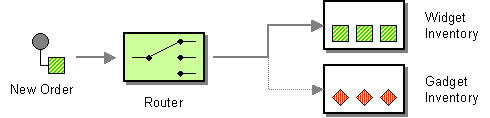 Integrační návrhové vzory
Content based routing
from("file:src/data?noop=true")   .choice()       .when(xpath("/person/city = 'London'"))           .log("UK message")           .to("file:target/messages/uk")       .otherwise()           .log("Other message")           .to("file:target/messages/others");
Integrační návrhové vzory
Splitter
rozdělí zprávu na menší části a ty pak posílá samostatně



Více informací na http://camel.apache.org/splitter.html
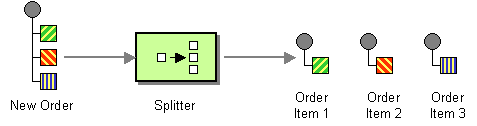 Integrační návrhové vzory
Multicast
Umožňuje rozeslat stejnou zprávu na více koncových bodů a v každém z nich ji zpracovat jinak.
Více informací na http://camel.apache.org/multicast.html
Integrační návrhové vzory
Aggregator 
Slučuje více zpráv do jedné na základě agregační strategie



Více informací na http://camel.apache.org/aggregator.html
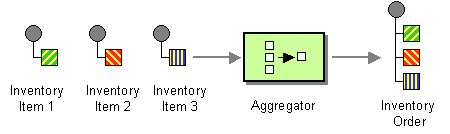 Integrační návrhové vzory
Transformace zpráv
Transformuje příchozí zprávu a pošle ji dál
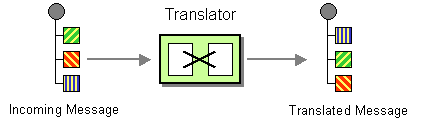 Integrační návrhové vzory
Transformace zpráv - Simple
from("file:src/data?noop=true")            .transform(simple("Odpoved: ${body}")).to("file:target");
Integrační návrhové vzory
Transformace zpráv - CSV
Umožňuje transformaci záznamů z CSV souboru do Java objektů a zpět.
Java objekt
@CsvRecord(separator=";", crlf="UNIX")public Class Person {   @DataField(pos = 1)   private String name;   @DataField(pos = 2)   private String city;}
Camel
BindyCsvDataFormat bindy = new BindyCsvDataFormat("com.redhat.brq.integration");from("file:src/data?noop=true")   .unmarshal(bindy).log("${body}");
Integrační návrhové vzory
Transformace zpráv - CSV
Více informací na http://camel.apache.org/bindy.html
Integrační návrhové vzory
Transformace zpráv - JAXB (XML)
Umožňuje transformaci XML souboru do Java objektu a zpět.
Java objekt
@XmlRootElement(name = "person")@XmlAccessorType(XmlAccessType.FIELD)public class Person {   @XmlAttribute   private String user;   @XmlElement   private String firstName;   @XmlElement   private String lastName;   @XmlElement   private String city;}
Integrační návrhové vzory
Transformace zpráv - JAXB (XML)
MyBean
public class MyBean {   public void process(Person p) {      System.out.println(p.toString());   }}
Camel
JaxbDataFormat jaxb = new JaxbDataFormat("com.redhat.brq.integration");from("file:src/data?noop=true")   .unmarshal(jaxb)   .bean(new MyBean(), "process");
Logování v Camelu
Komponenta, která umožňnuje logovat na různých úrovní důležitosti přímo z jednotlivých tras
URI pattern:
log:loggingCategory[?options]
Více informací na http://camel.apache.org/log.html
Zpracování vyjímek a chyb
Camel
onException(MyException.class).to("file:target/exceptions");
Více informací na http://camel.apache.org/exception-clause.html
Testování aplikací pro Camel
CamelTestSupport (JUnit)
PaxExam
Děkuji za pozornost